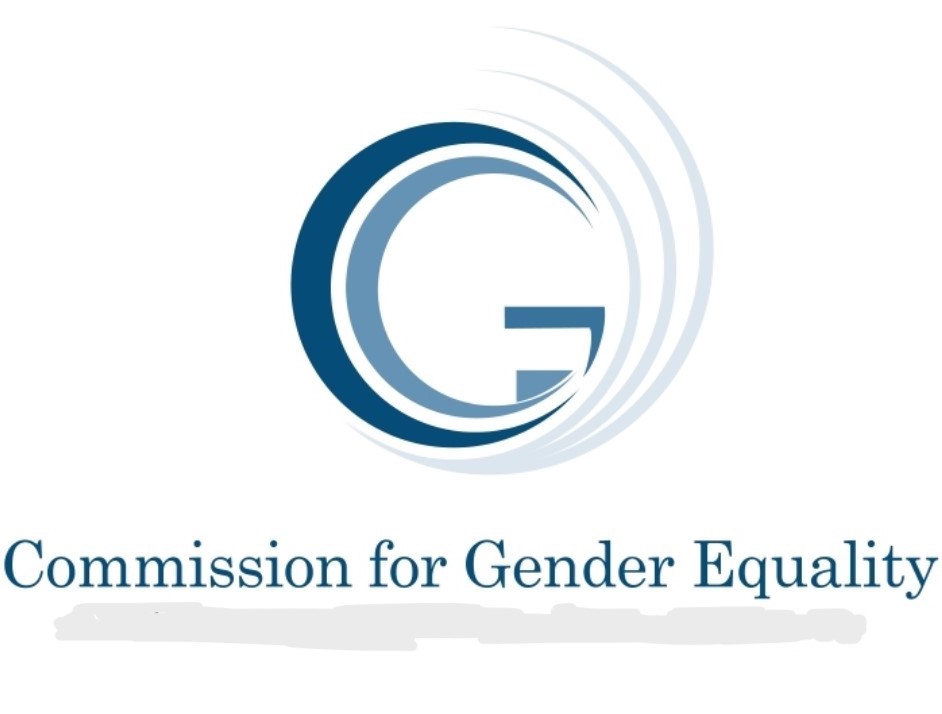 BRIEFING TO THE PORTFOLIO COMMITTEE
Presentation on 2023/24 Annual Performance Plan & Budget
5/10/2023
A Society Free From All Forms of Gender Inequality.
1
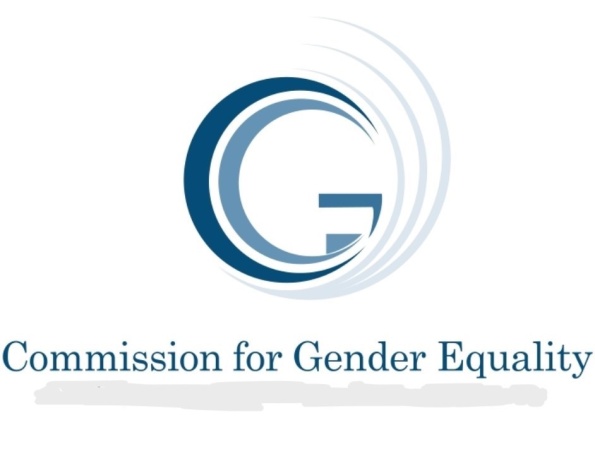 TABLE OF CONTENTS
1. Vision and Mission 
2. Constitutional Mandate 
3. CGE Values  
4. General Remarks 
5. Reasons for late submission of APP 
6. Previously asked questions 
7. Strategic Outcomes 
8. Strategic Role of Commissioners 
9. Budget for 2023/24
10. Auditor General of South Africa
2023/05/10
A Society Free From All Forms of Gender Inequality.
2
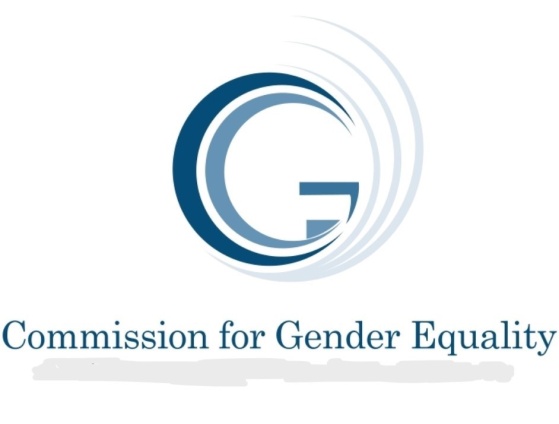 VISION AND MISSION
VISION: 
A society free from all forms of gender oppression and inequality.
MISSION: 
To promote, protect, monitor and evaluate gender equality through research, public education, policy development, legislative initiatives, effective monitoring and litigation.
2023/05/10
A Society Free From All Forms of Gender Inequality.
3
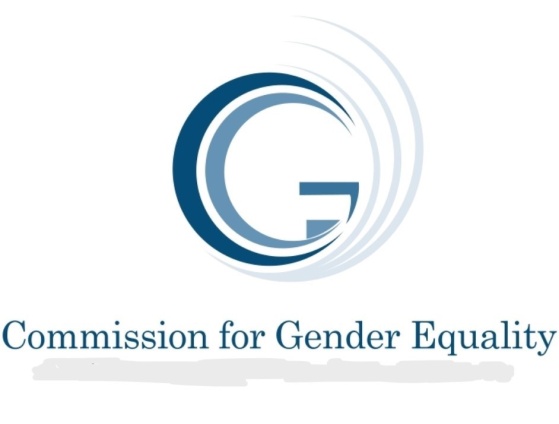 CONSTITUTIONAL MANDATE
Established in terms of Section 187 of the Constitution of the Republic of South Africa in order to promote respect for gender equality and the protection, development and attainment of gender equality. 
The CGE shall advance promote and protect gender equality in South Africa through undertaking research, public education, policy development, legislative initiatives, effective monitoring and litigation.
2023/05/10
A Society Free From All Forms of Gender Inequality.
4
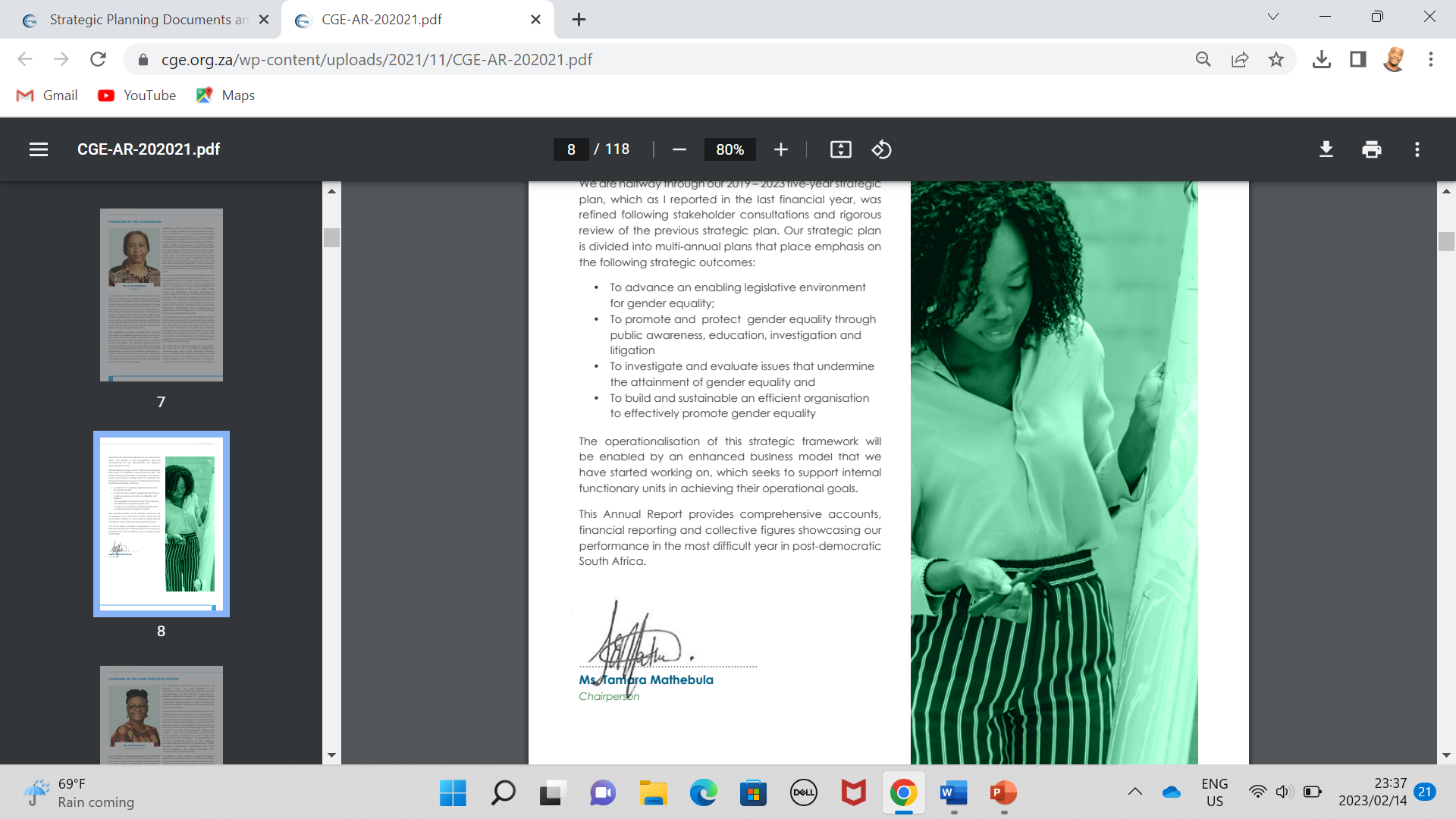 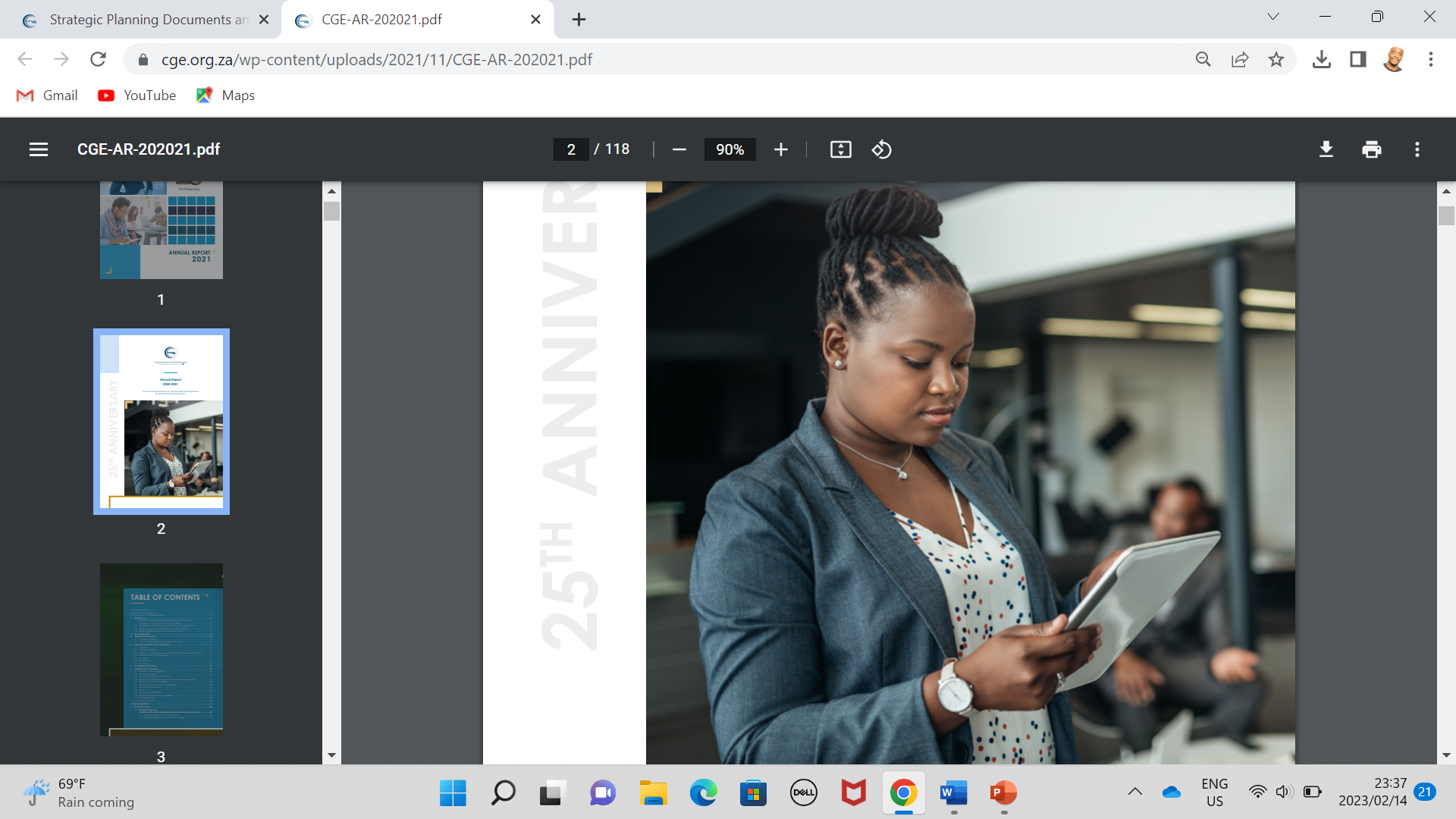 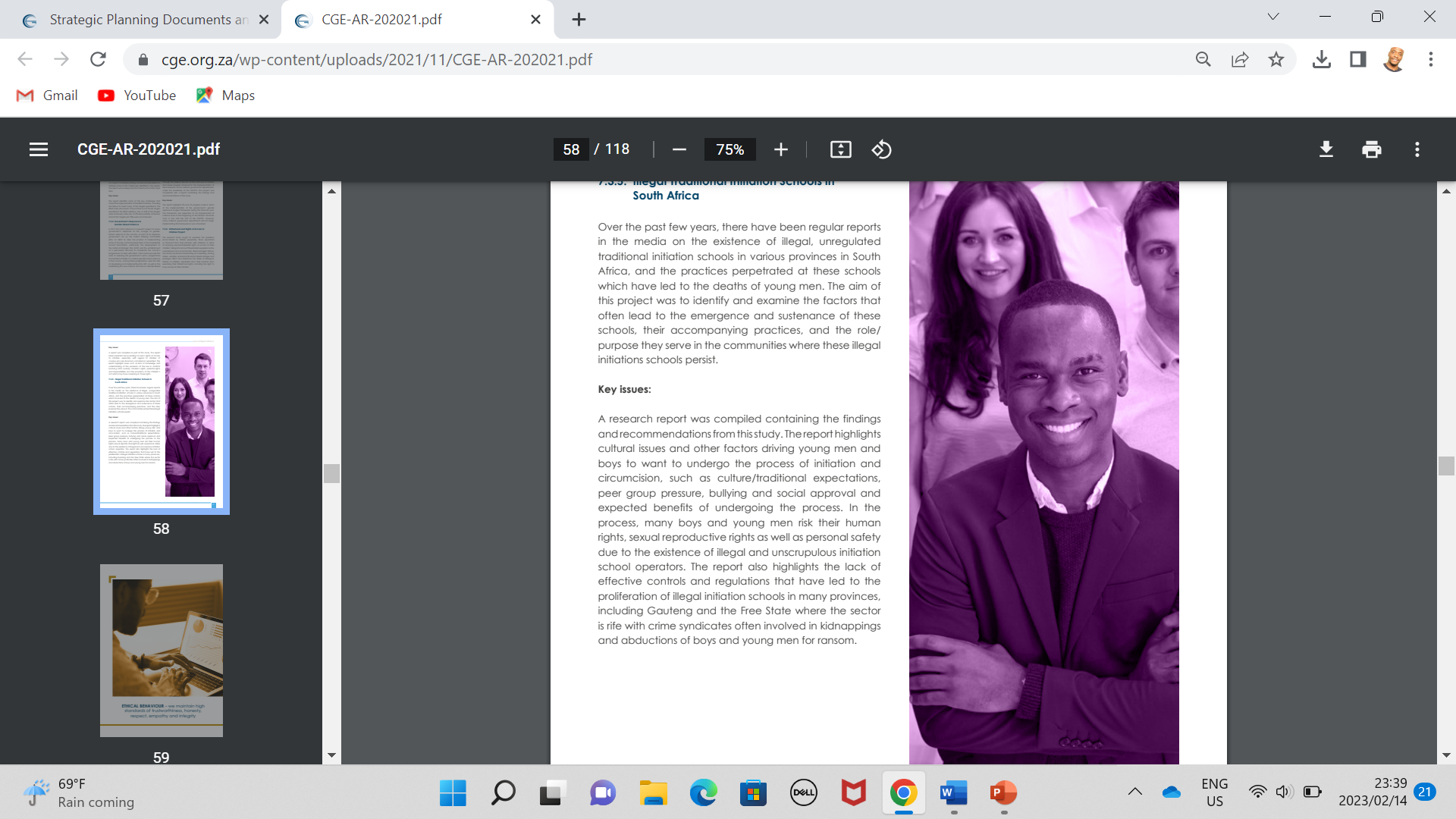 OUR VALUES
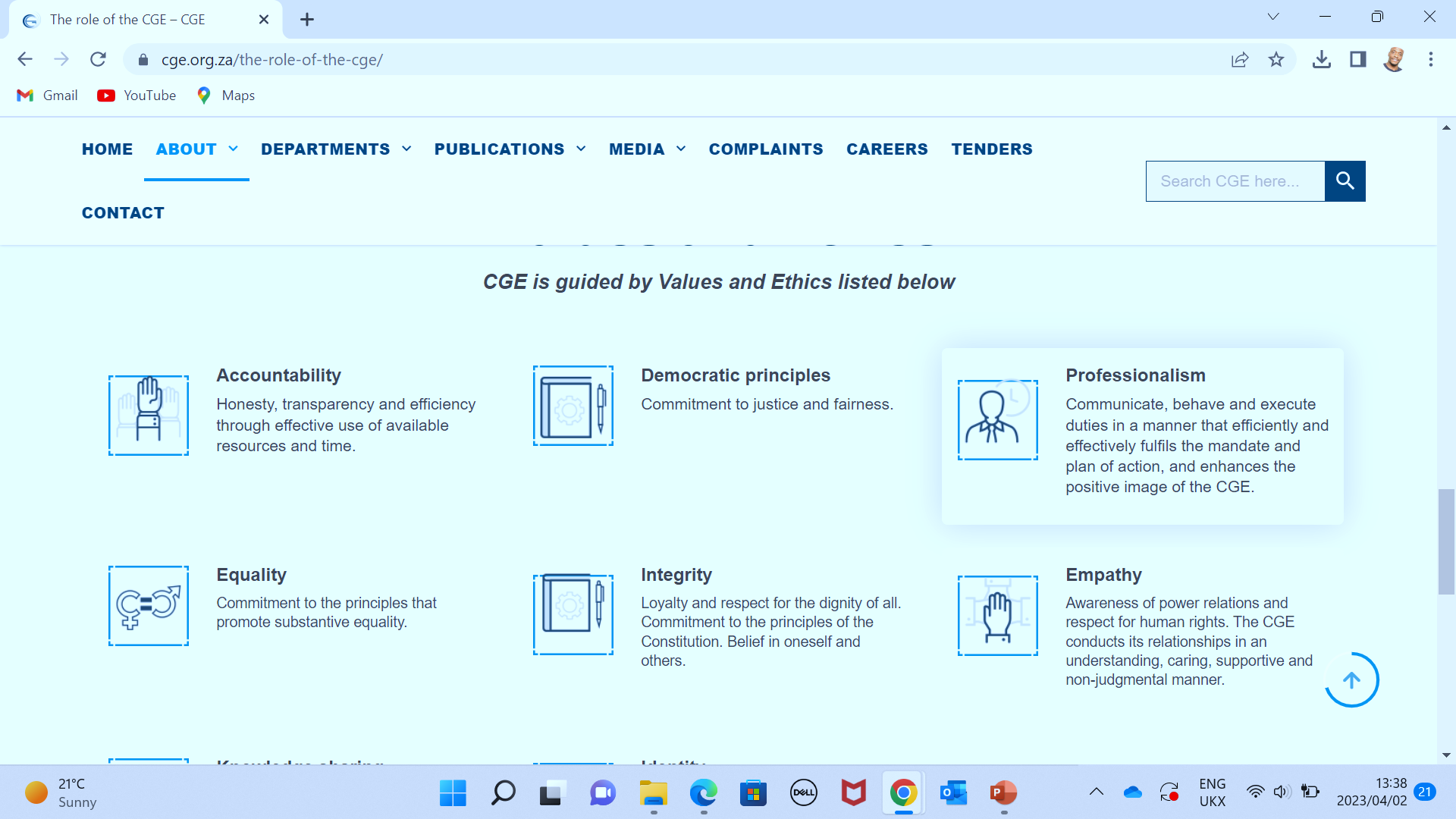 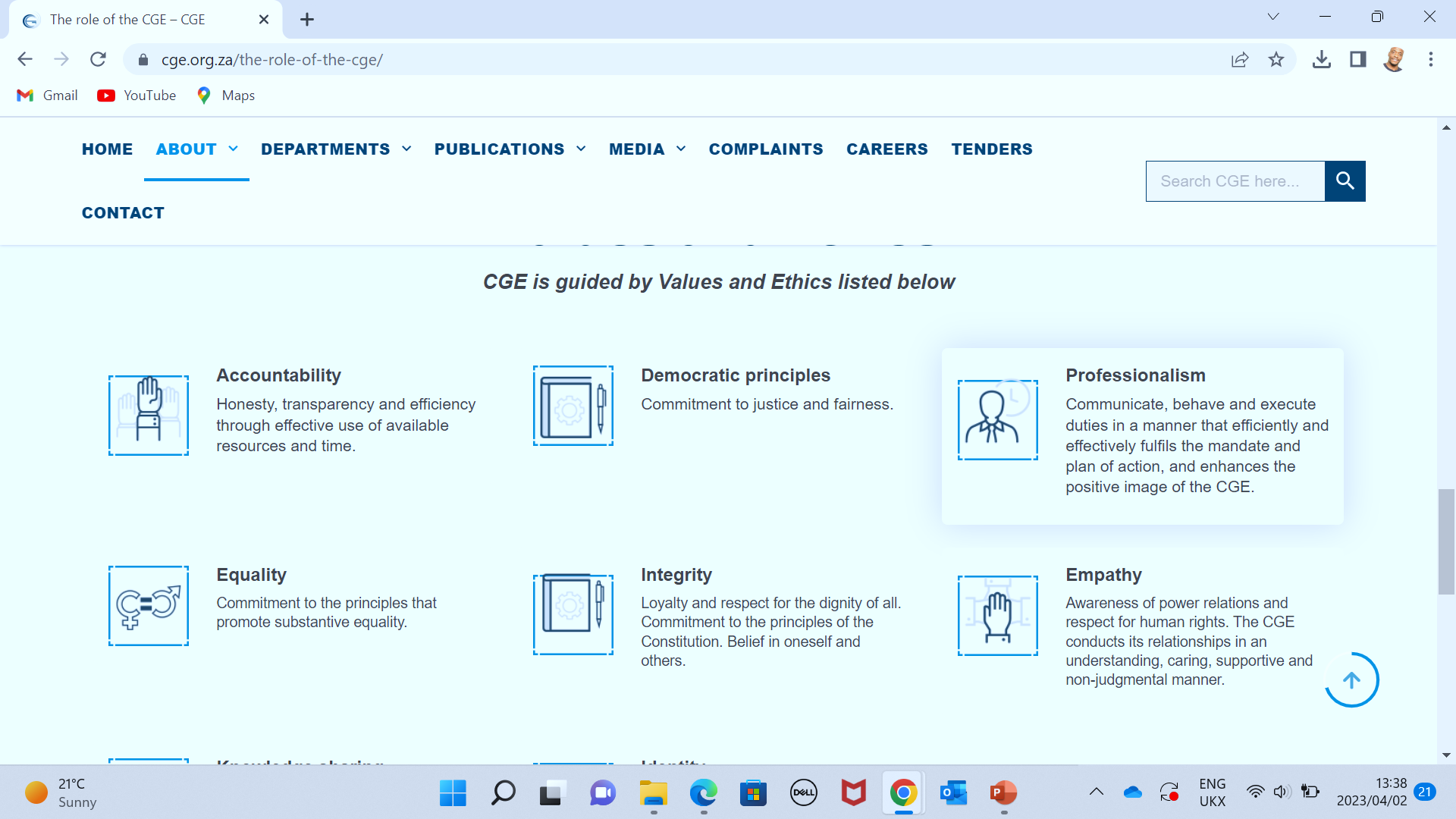 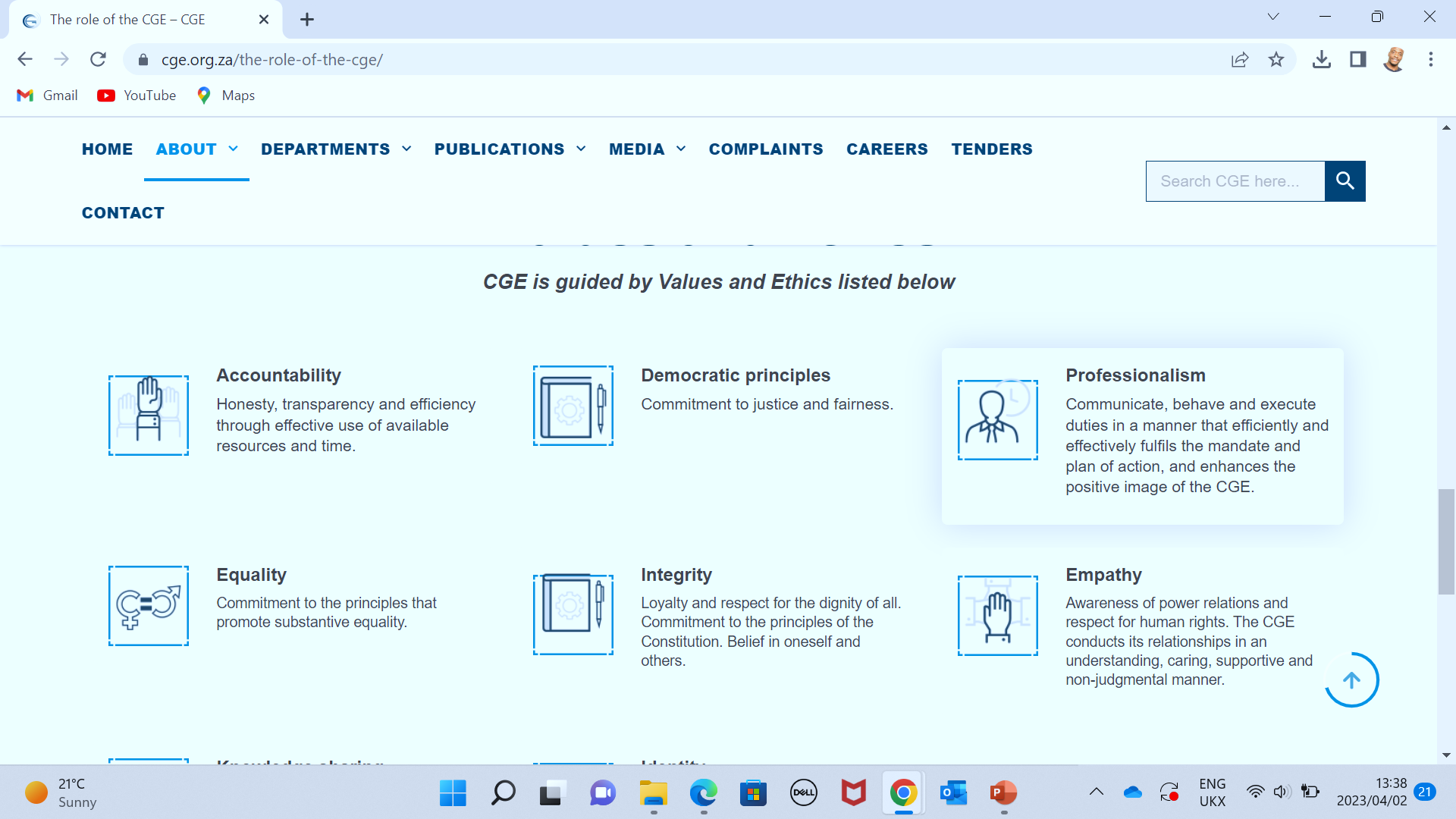 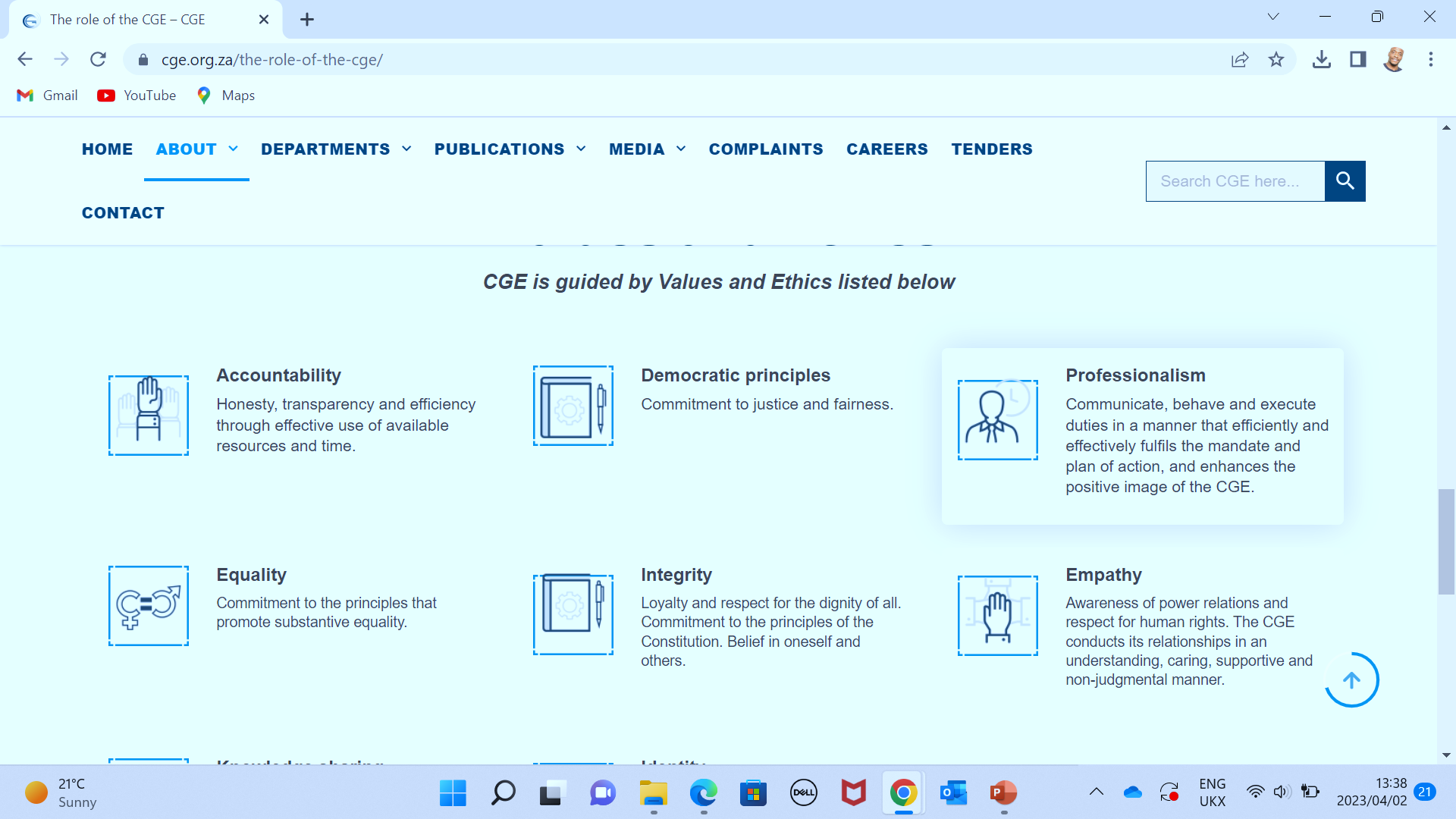 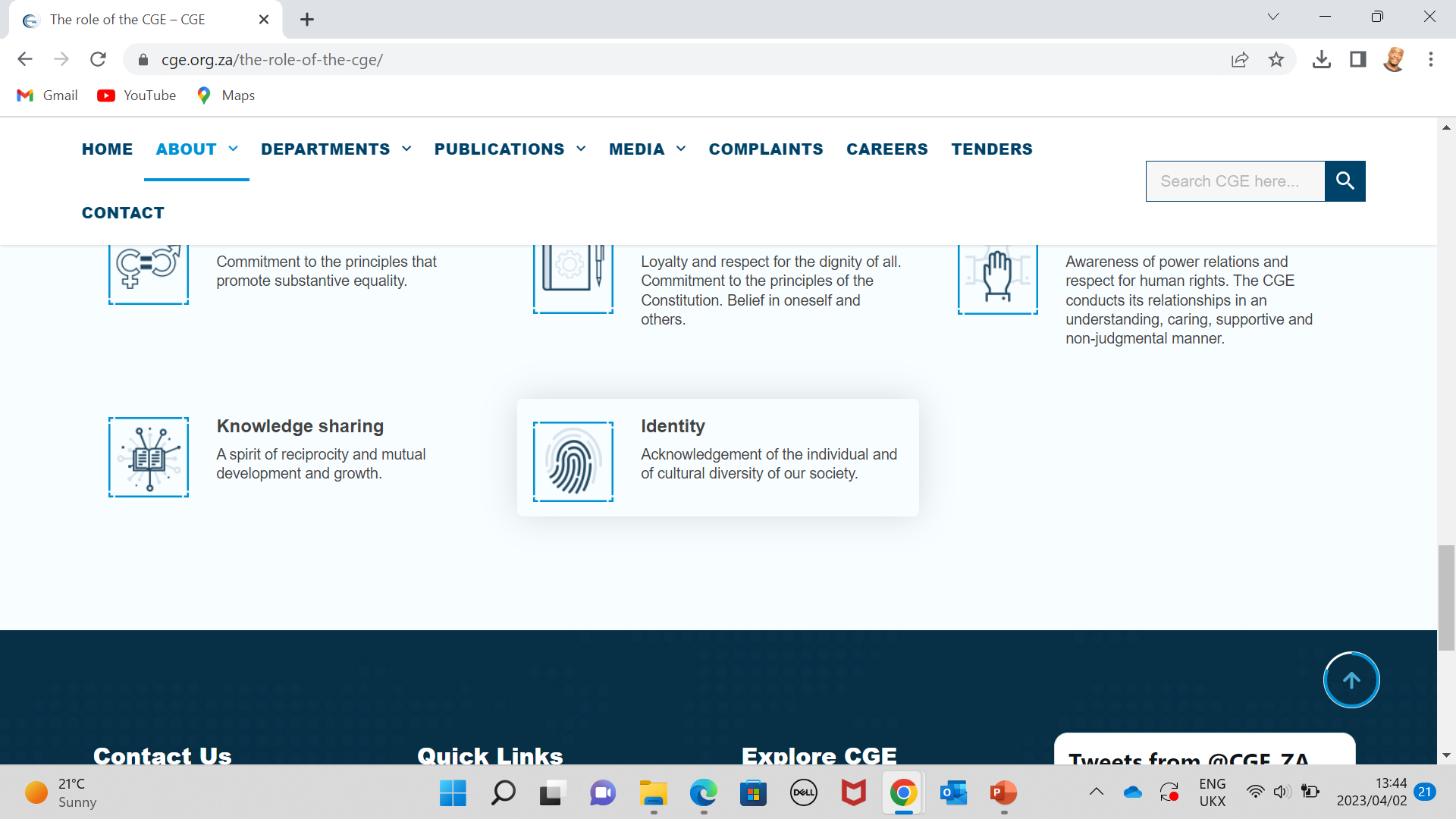 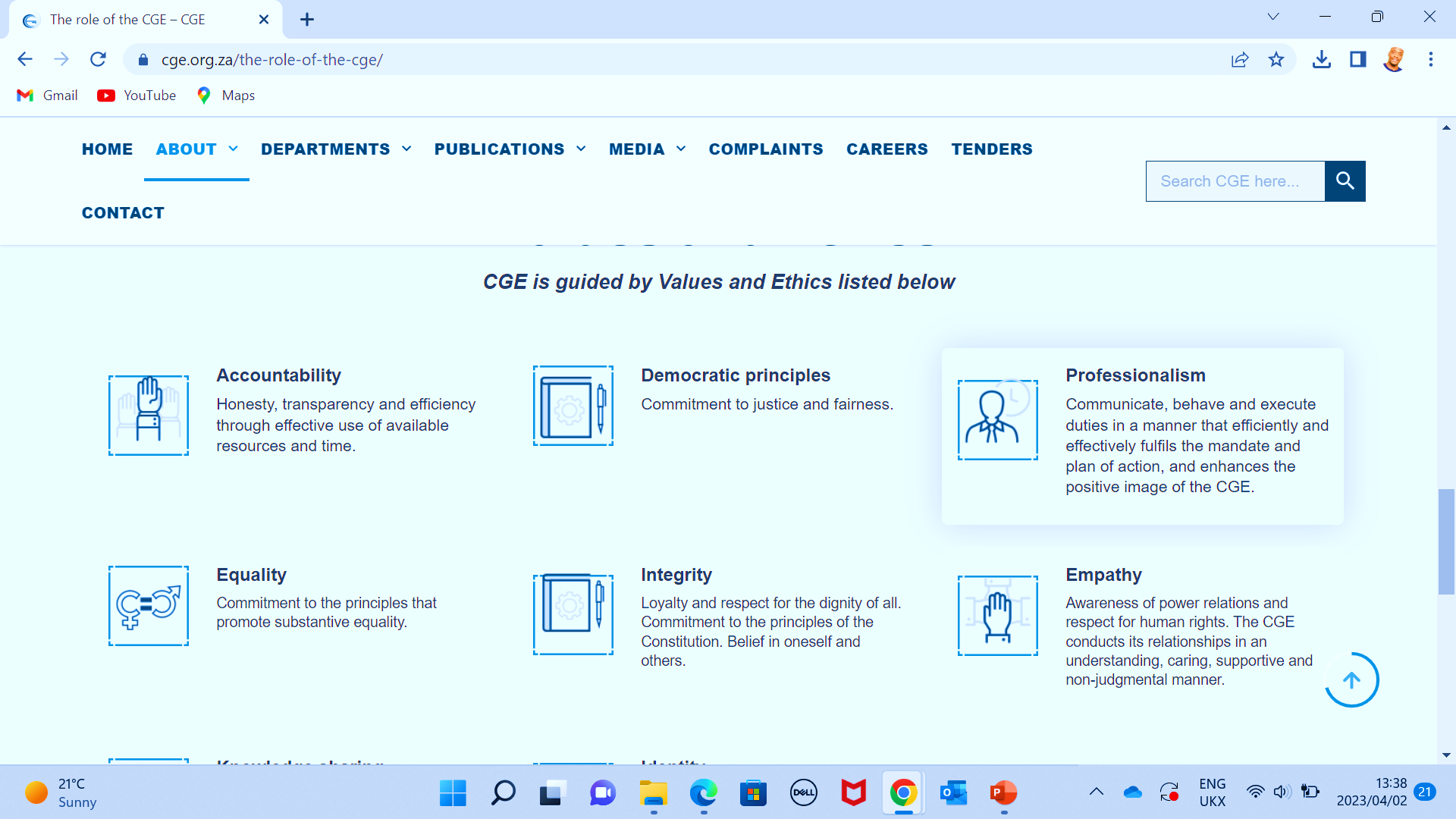 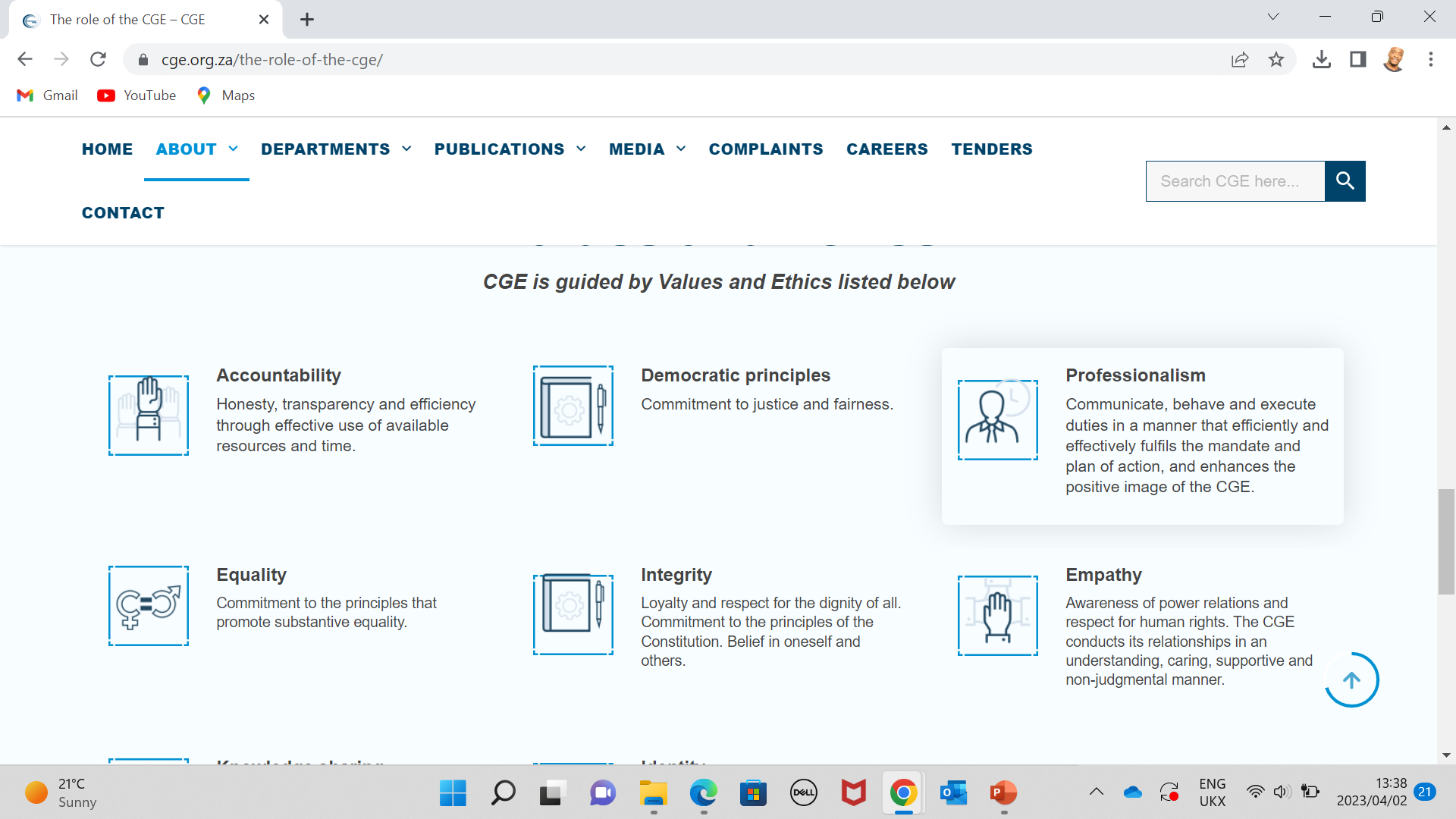 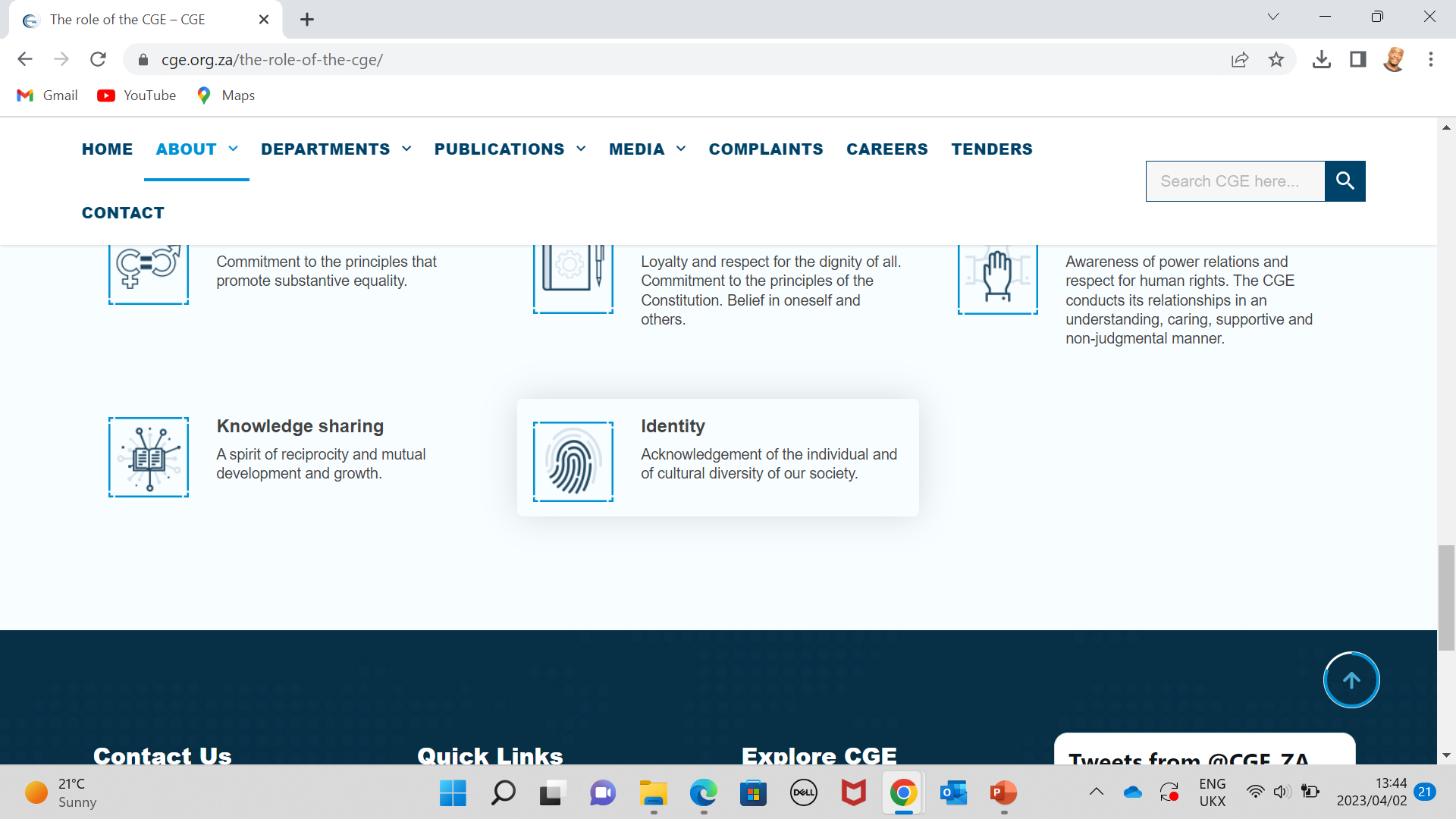 2023/05/10
A Society Free From All Forms of Gender Inequality.
5
General Remarks
Institution Building 
Strengthening Strategic foundation of CGE intervention
Rebuilding human rights organizational culture 
Building CGE Brand Equity 
Explore alternative sources of income while protecting institutional independence
Recruit staff with requisite expertise 
Strategic alignment –  for the next 5years 2024-2029
CGE Business Case
2023/05/10
A Society Free From All Forms of Gender Inequality.
6
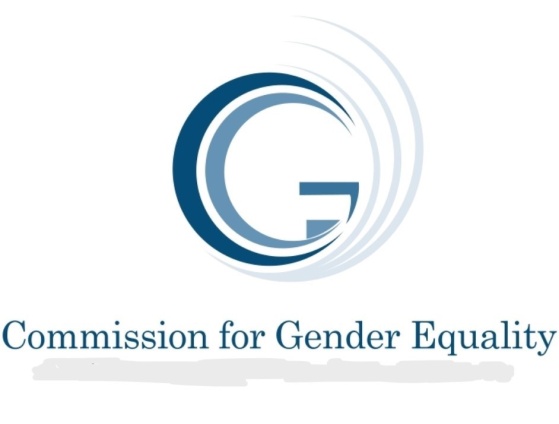 2023/24 Annual performance plan
2023/05/10
A Society Free From All Forms of Gender Inequality.
7
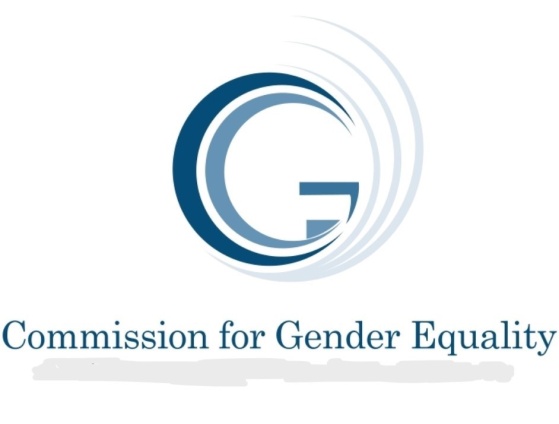 1. CGE strategic outcomes
2023/05/10
A Society Free From All Forms of Gender Inequality.
8
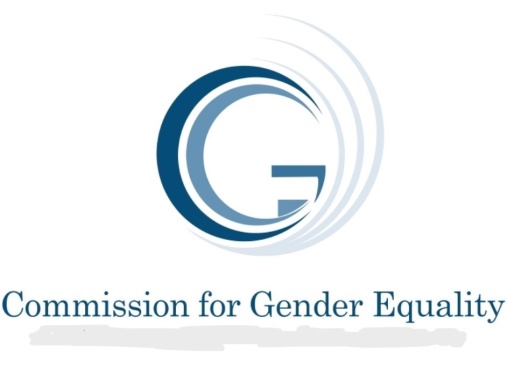 OUTCOME 1
2023/05/10
A Society Free From All Forms of Gender Inequality.
9
Explanation OF a New Indicators
OUTCOME 2: Parliamentary Liaison Unit (PLU)
Indicator 1.2 Number of Legal proposals made to parliament for new legislation
The indicator requires the  Parliamentary Liaison Unit (PLU) to propose to parliament two new legislations during this financial year . This would be done in Q2 and Q4. Q1 and Q3 would be utilised for research on areas that need legislative development. 
Indicator 1.3 Systemic investigations
The Legal department received 9 complaints of intersex Genital Mutilation. The complaints center around systemic sexual and reproductive rights violations. The Commission will be embarking on this investigation during the current financial year.
Indicator 1.5 Percentage of complaints attended to in accordance with the complaints handling manual versus received
This indicator requires the  legal department to achieve 100% compliance with the complaints handling manual in the handling of complaints lodged with the Commission.
2023/05/10
A Society Free From All Forms of Gender Inequality.
10
Explanation OF a New Indicators
OUTCOME 2: Legal Department
Indicator 1.6 Number of transformation hearings conducted
The indicator requires the legal department to hold 10 transformation hearings during this financial year. The hearings will focus on different sectors and this includes inter alia, Mining sector, fishing sector, clothing sector, local government, Institutions of higher learning, Parliament, Private health care  and  food and retail sector. A total of 40 entities will appear during the hearings. 

Indicator 1.7 Number of CGE Act review reports submitted
This indicator is carried from the 2022/2023 financial year. This indicator requires the Commission to prepare a review report on the amendment of the CGE Act. This indicator requires the Commission to have extensive consultation with key stakeholders around the amendment of the CGE Act.
2023/05/10
A Society Free From All Forms of Gender Inequality.
11
Explanation OF a New Indicators
OUTCOME 4: Internal Audit Department
Indicator  Number of Internal Audit report issued.
This indicator requires Internal Audit department to perform its internal audit tasks. The total planned audits for the year being 13 and quarterly broken down as follows:
 3 Audits for quarter 1
4 Audits for quarter 2
3 Audits for quarter 3
3 Audits for quarter 4
2023/05/10
A Society Free From All Forms of Gender Inequality.
12
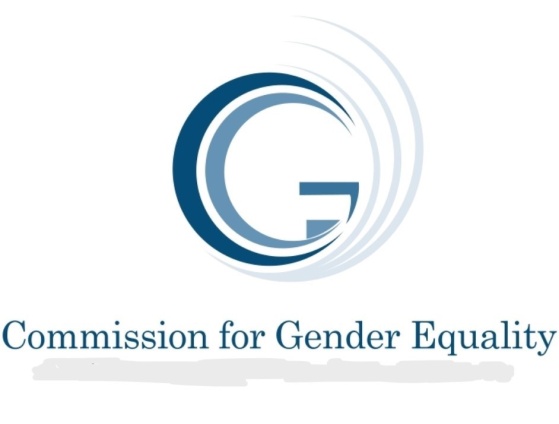 QUARTERLY TARGETS
2023/05/10
A Society Free From All Forms of Gender Inequality.
13
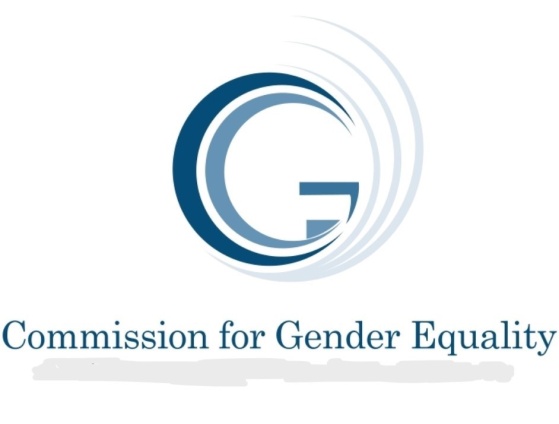 OUTCOME 2 – pUBLIC eDUCATION & INFORMATION
2023/05/10
A Society Free From All Forms of Gender Inequality.
14
Explanation of a new indicators
OUTCOME 2: PUBLIC EDUCATION & INFORMATION
Indicator 2.6: Number Of  Stakeholder Engagements with institutions of interest 
Strategic transformative engagements with stakeholders on various public discourse issues related with the CGE mandate as well as full-fill CGE internal strategic planning requirements
Develop a strategic foundation and ethos of the CGE public  education and information to guide the organisational thinking and approach in public education.
Develop a stakeholder strategy to guide the nature of partnership CGE should be pursuing, the transformational conversations and setting the gender equity/ equality agenda in South Africa.
2023/05/10
A Society Free From All Forms of Gender Inequality.
15
QUARTERLY TARGETS
2023/05/10
A Society Free From All Forms of Gender Inequality.
16
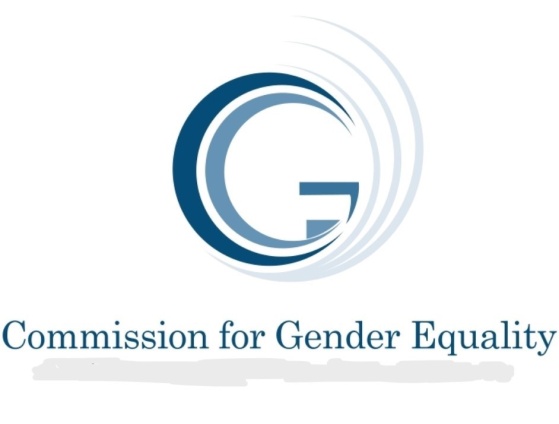 OUTCOME 2 – communication
2023/05/10
A Society Free From All Forms of Gender Inequality.
17
Explanation of a new indicator
2023/05/10
A Society Free From All Forms of Gender Inequality.
18
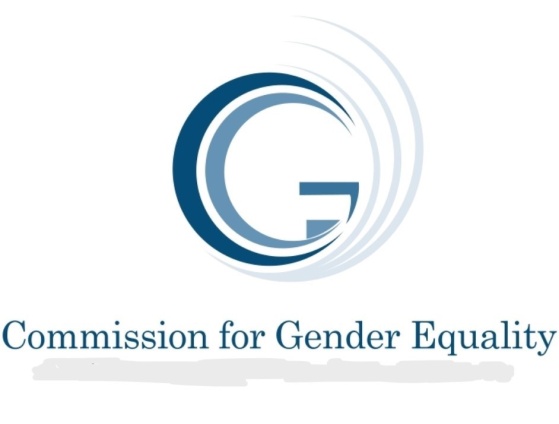 QUARTERLY TARGETS
2023/05/10
A Society Free From All Forms of Gender Inequality.
19
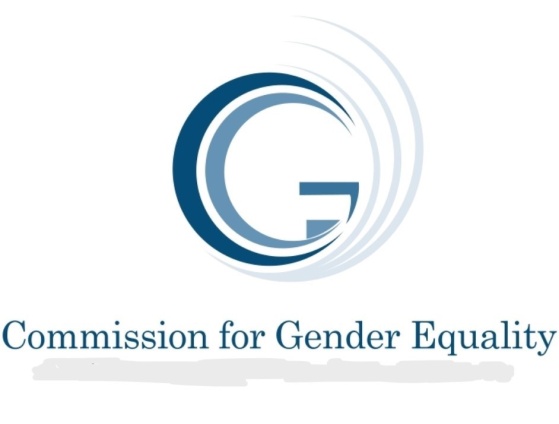 OUTCOME 3
2023/05/10
A Society Free From All Forms of Gender Inequality.
20
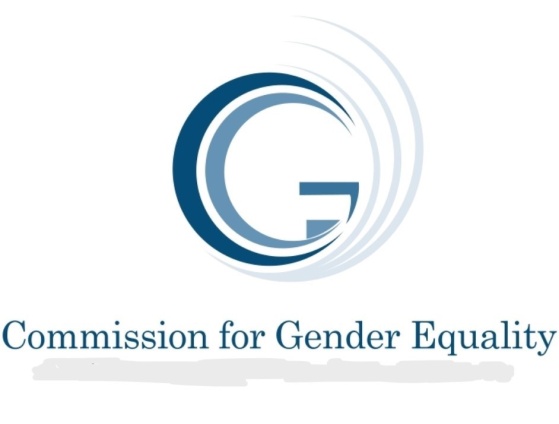 Explanation of a new indicator
2023/05/10
A Society Free From All Forms of Gender Inequality.
21
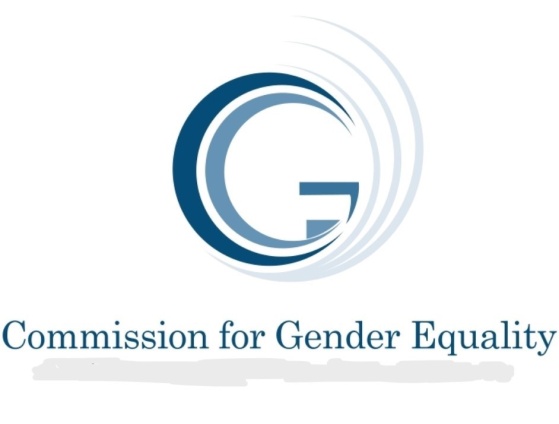 QUARTERLY TARGETS
2023/05/10
A Society Free From All Forms of Gender Inequality.
22
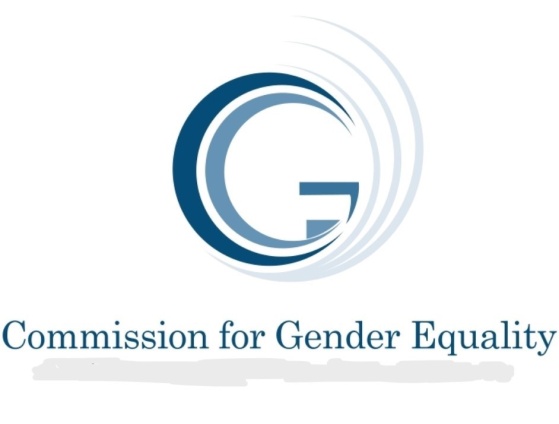 OUTCOME 4
2023/05/10
A Society Free From All Forms of Gender Inequality.
23
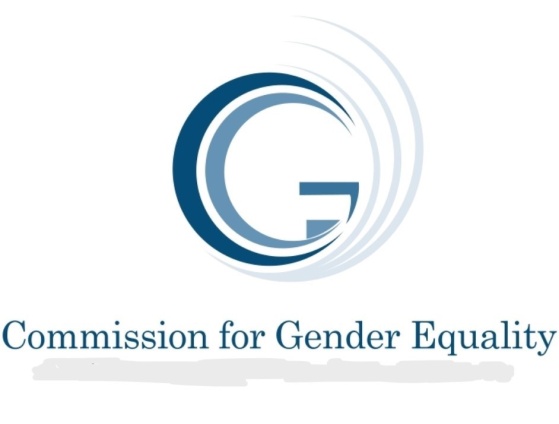 OUTCOME 4- Internal audit
2023/05/10
A Society Free From All Forms of Gender Inequality.
24
Explanation of a new indicator
Human Resources Department
Human Capital Strategy
This indicator is meant to deliver the human capital strategy that is concomitant to the expertise required at CGE in line required expertise in line Gender Equality mandate. 
HR Policy Review 
CGE Human Resource policies are outdate and have not been reviewed for years. The human resource department will be reviewing policies in consultation with staff and management.  To also ensure that they relevant to the current legislation.
Positions (vacancies) filled
This indicator keeps an updated information on the number of position filled and the percentage of vacancy rate reduced. This is to ensure that all departments are capacitated to deliver on their plans.
Percentage of WSP Implemented
Work Skills Plan – ensures that training is provided and aligned to all departmental training needs.
2023/05/10
A Society Free From All Forms of Gender Inequality.
25
Explanation of a new indicator
Budget spent variance percentage
This indicator has been introduced to account for the budget under-spending that CGE has been experiencing over a number of years. This will encourage Secretariat to implement all APP activities as planned for the financial year, in carrying out CGE’s mandate.
Procurement plan implementation percentage
To encourage full implementation of the annual procurement plan & promotes continuous monitoring of it. This indicator has an impact on the goods & services’ budget being spent in full or not.
2023/05/10
A Society Free From All Forms of Gender Inequality.
26
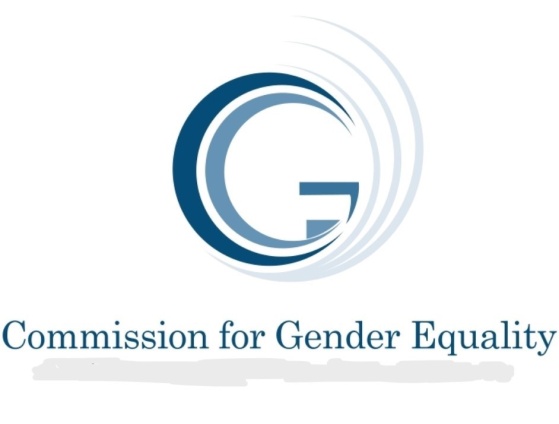 QUARTERLY TARGETS
2023/05/10
A Society Free From All Forms of Gender Inequality.
27
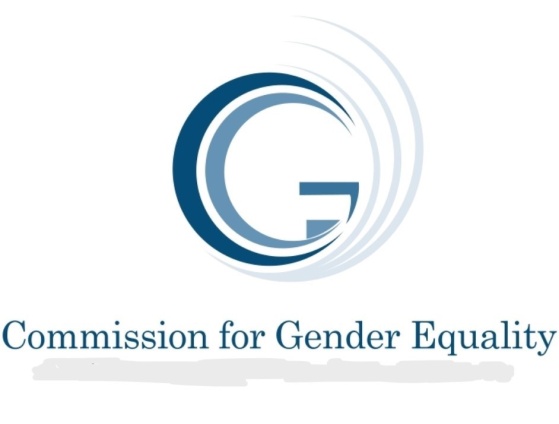 QUARTERLY TARGETS
2023/05/10
A Society Free From All Forms of Gender Inequality.
28
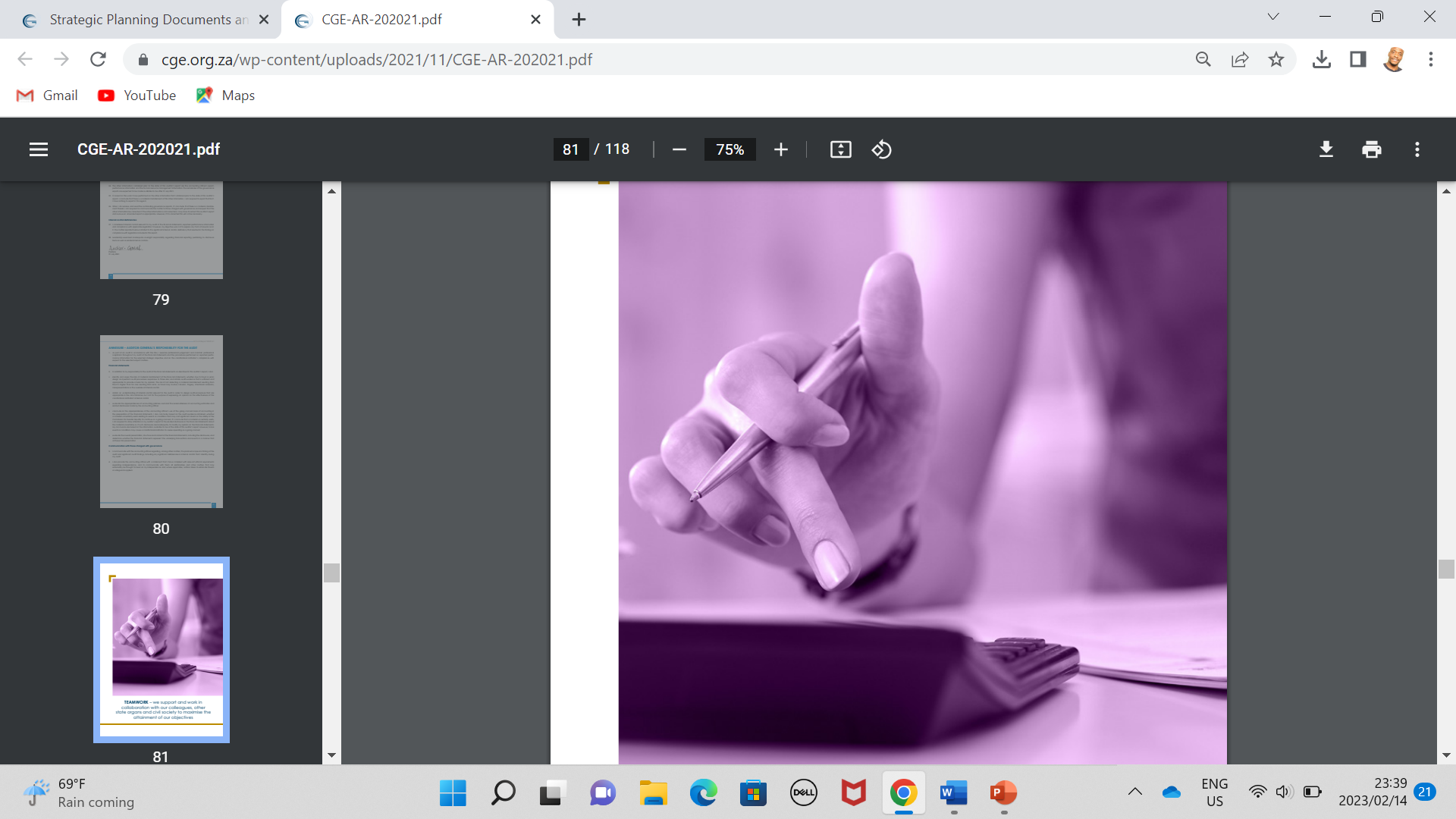 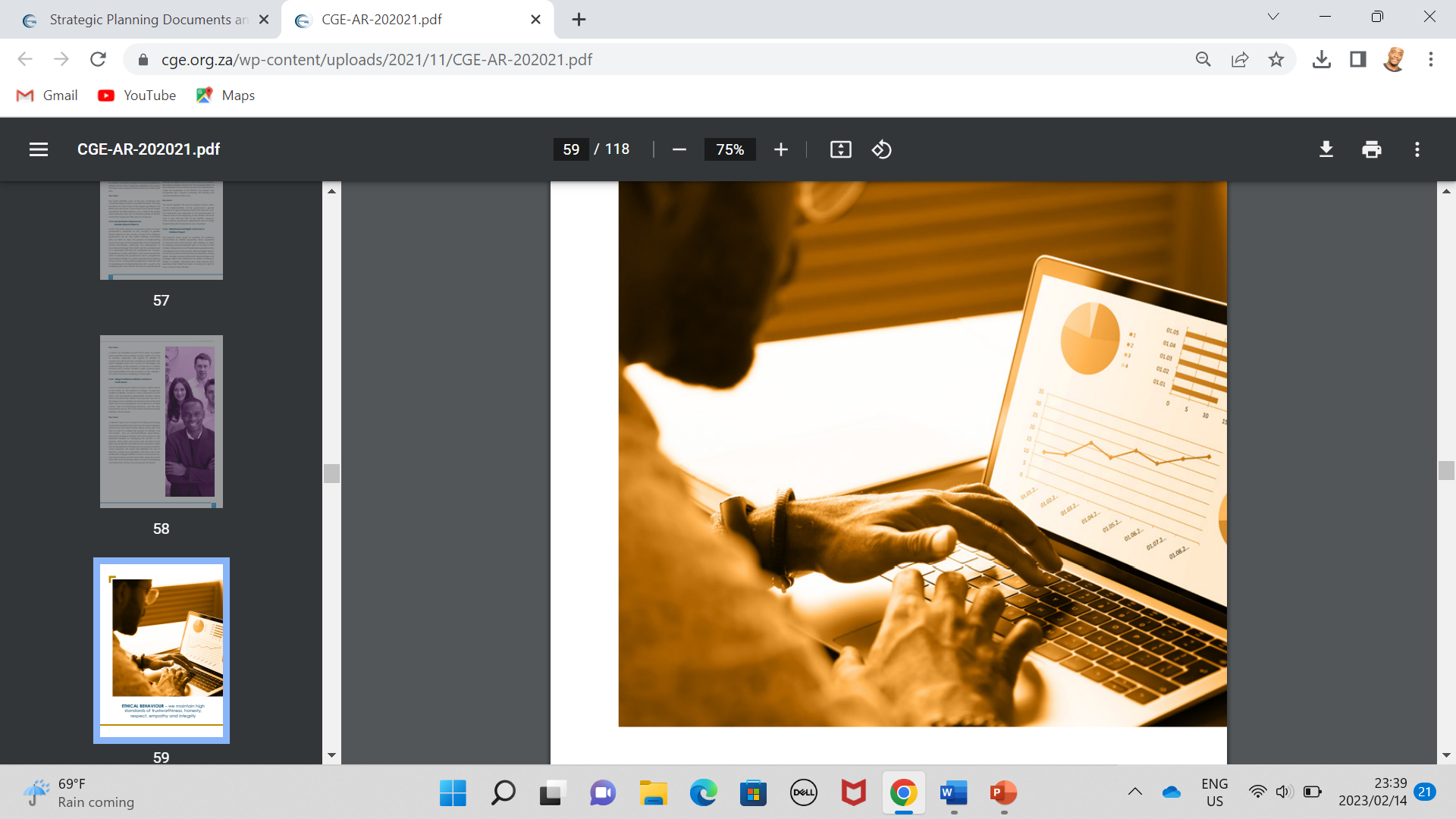 2023/05/10
A Society Free From All Forms of Gender Inequality.
29
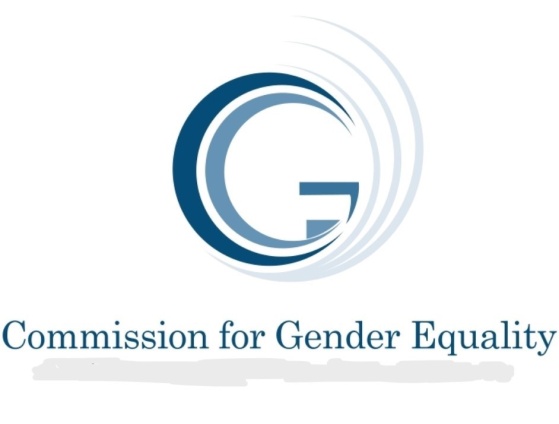 2023/24 BUDGET
EXECUTIVE SUMMARY

CGE is mandated to monitor compliance and play an oversight role in public and private sectors. By virtue of this, CGE must monitor and not provide direct services to communities and organisations. 
CGE programmes are mainly funded by National Treasury through allocations made under a Budget Vote for the National Department of Women, Youth and Persons with Disabilities. 
The baseline allocation for the 2023/24 financial year reduced to R94.1 million (R100.7 million in 2022/23). This reduction requires efficiency and economical effectiveness when implementing activities of the CGE.
2023/05/10
A Society Free From All Forms of Gender Inequality.
30
FINANCIAL MATTERS
We are at the end of the five-year Strategic Plan. 
The new Strategic planning process will be finalized by end of June 2023.
Strategic objectives and the breakdown per programme were costed for the current APP period: 
Office accommodation – Lease schedule is depicted on following slides.
Costs of employment per programme is detailed on following slides.
Consultants' usage budget provision is detailed on following slides.
Laptops have been procured for all employees (excluding cleaners) to accommodate loadshedding and COVID impact.
2023/05/10
A Society Free From All Forms of Gender Inequality.
31
BUDGET: 2023/24 FINANCIAL YEAR – PER STRATEGIC OUTCOMES
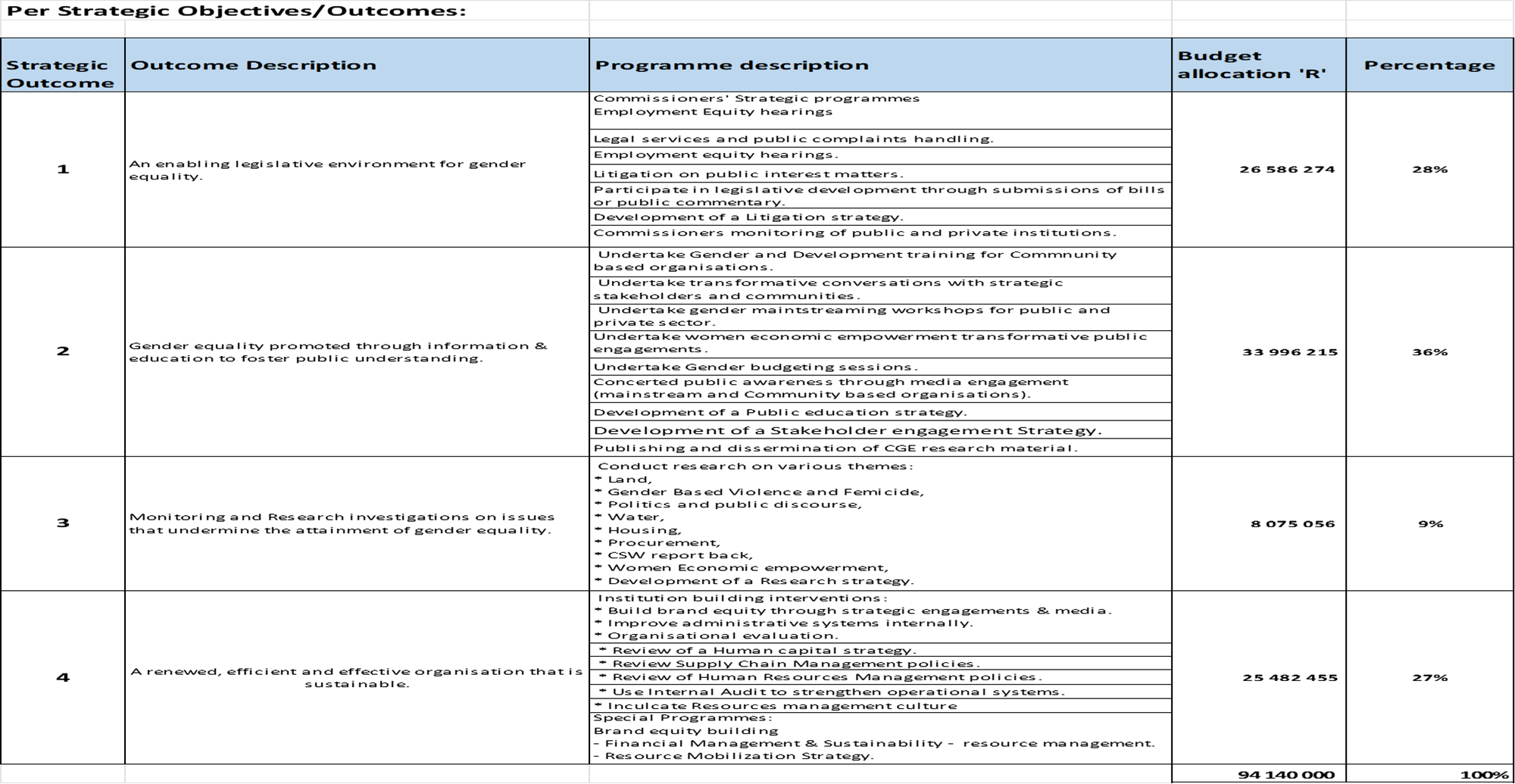 5/10/2023
A Society Free From All Forms of Gender Inequality.
32
Budget: 2023/24 per Programme
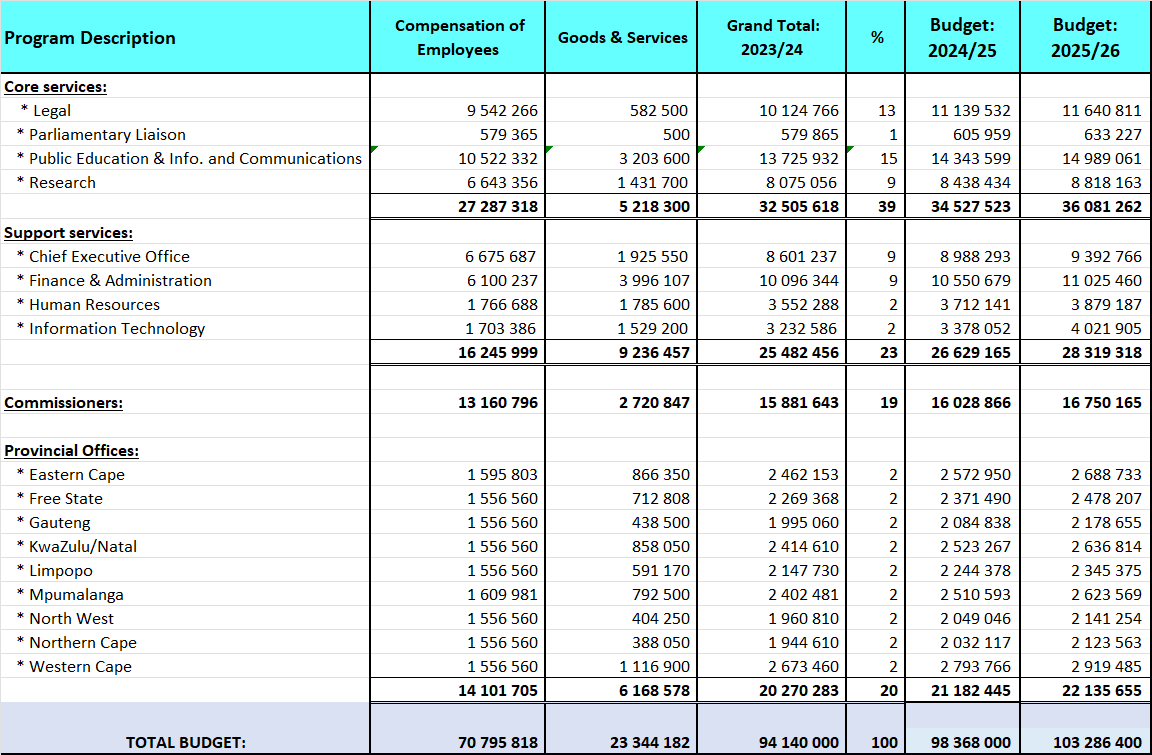 2023/05/10
A Society Free From All Forms of Gender Inequality.
33
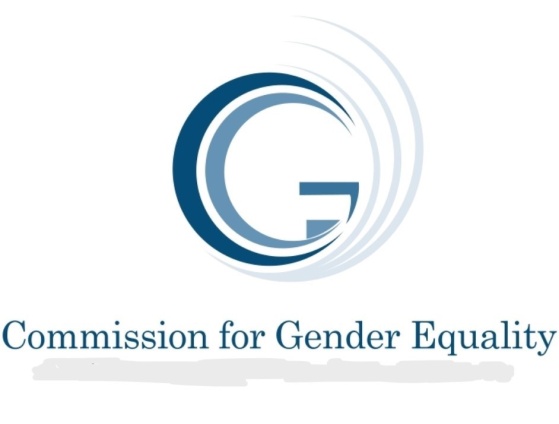 FINANCIAL MATTERS
Budget: 2023/24 - Per Expenditure Type
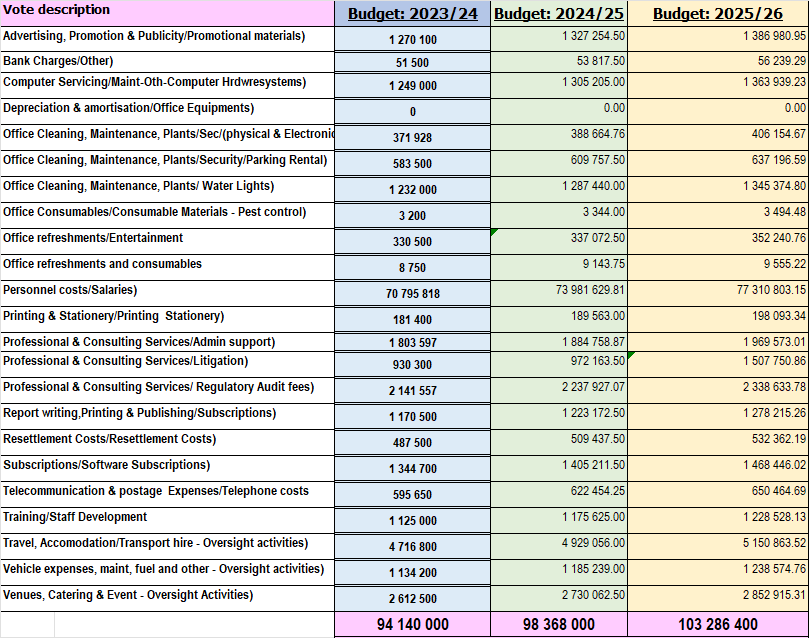 2023/05/10
A Society Free From All Forms of Gender Inequality.
34
CGE LEASED OFFICE ACCOMMODATION PROGRESS REPORT AS AT 31 MARCH 2023
A Society Free From All Forms of Gender Inequality.
2023/05/10
35
AUDITOR gENERAL OF SA
Audit Findings – Audit plan to address repetitive audit findings – Chief Financial Officer
Whistleblowing cases that implicated Internal Chief Auditor were never reported to Auditor General for probing or further investigate 
Internal  Chief Auditor – Suspended.
2023/05/10
A Society Free From All Forms of Gender Inequality.
36
Audit Action Plan: 2021/22 Financial year
There were 59 audit findings issued for this financial year. 
# (44) 75% were resolved by the 31 March 2023
# (15) 25% are in progress, mainly due to the following:
Outstanding response from the Office of the Chief Procurement Officer (OCPO), regarding the rotation of appointed panel of attorneys;
Outstanding response from the Office of the Accountant-General (OAG) regarding the 100 hours matter;
The Human Resources policies changes on housing allowance.
2023/05/10
A Society Free From All Forms of Gender Inequality.
37
[Speaker Notes: # There were 59 audit findings issued for this financial year. 
# 75% were resolved by the 31 March 2023
# 25% are in progress, mainly due to rhe following:
Outstanding response from the Office of the Chief Procurement Officer (OCPO), regarding the rotation of appointed panel of attorneys;
Outstanding response from the Office of the Accountant-General(OAG) regarding the 100 hours matter;
The Human Resources policies changes on housing]
THANK YOU
www.cge.org.za
FOLLOW US ON SOCIAL MEDIA
SOCIAL MEDIA CONTACTS
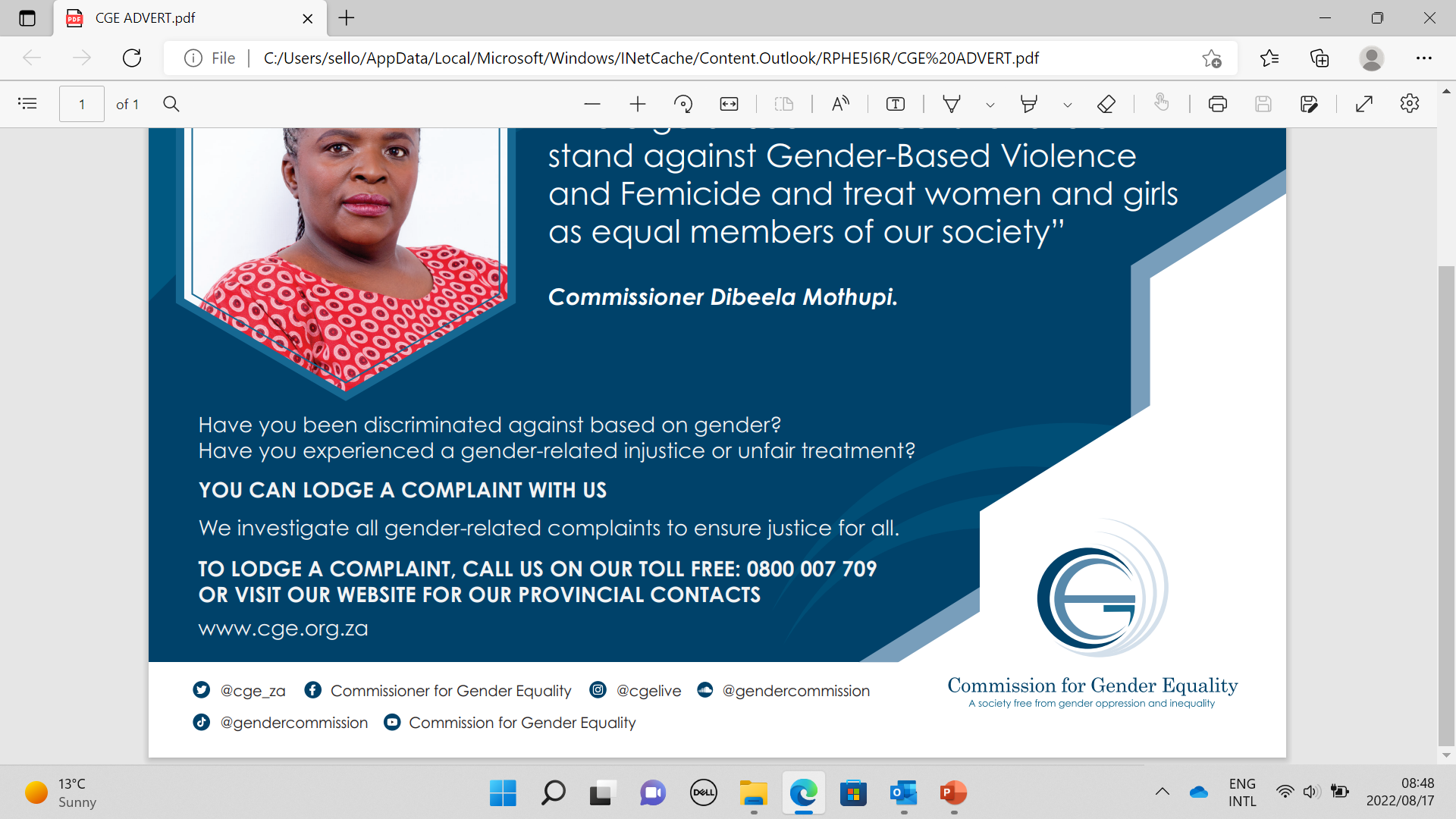 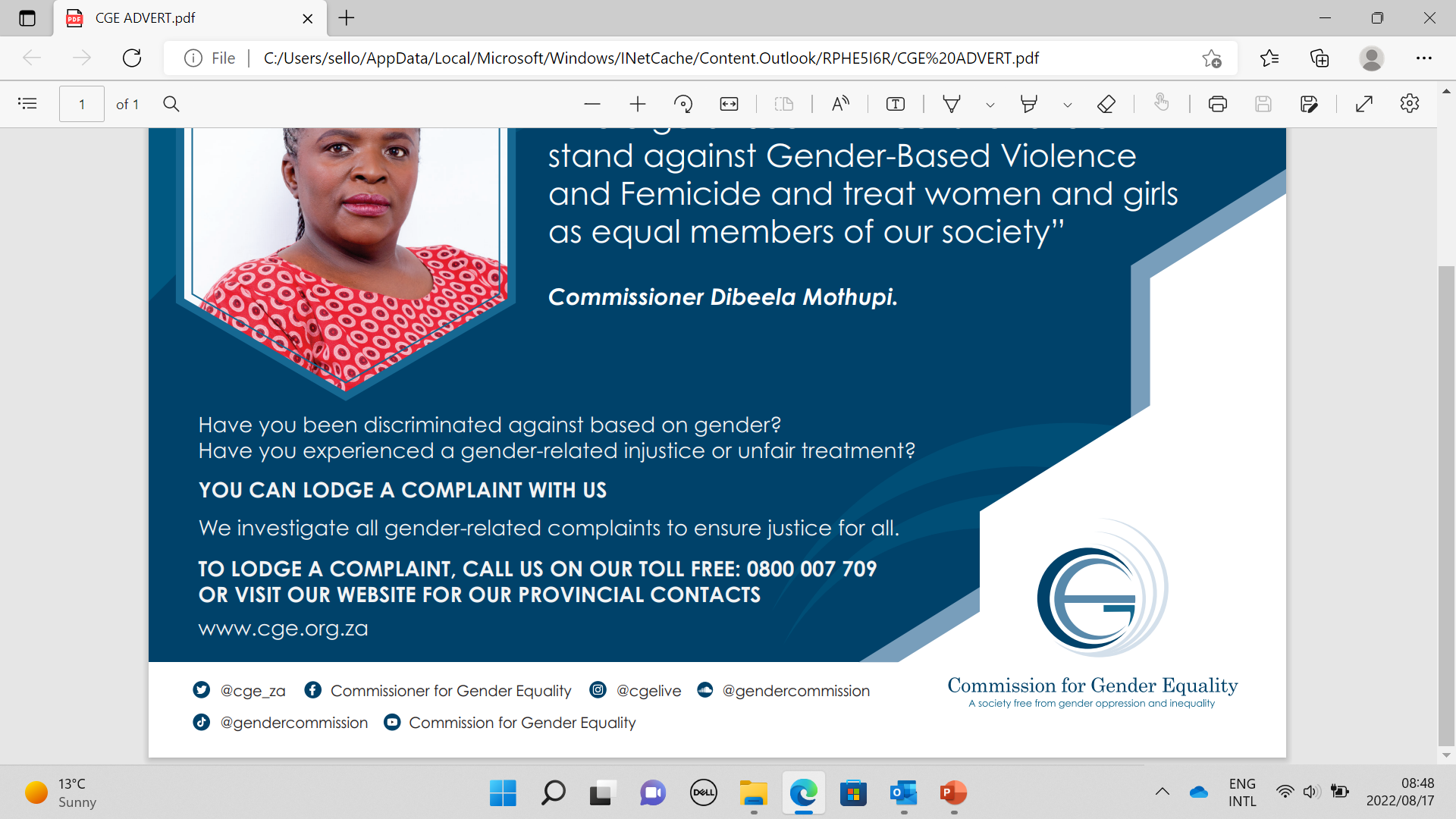 2023/05/10
A Society Free From All Forms of Gender Inequality.
38